Fellowship Church Sunday SchoolJul-Sep 2023Ezekiel:  Prophet on a Short LeashToday: Turn to Ezekiel 43-46Ministry of the Millennial Temple teacher:  Bill Heath
God Curses Israel

Deuteronomy 11:26-29


Past:	Ezekiel 1:1-2     
      
597 BC, Ezekiel is 25 and in exile

593 BC, Ezekiel‘s 30th birthday 

                (priest to prophet)



	Ezekiel 1:3-7:27
 
593 BC, 5th year, 4th month, 5th day 

              (of king Jehoiachin in exile
                    
                1st of 13 exact dates)  

     
        
	Ezekiel 8-19 
   
592 BC, 6th year, 6th month, 5th day



	Ezekiel 20-23

591 BC, 7th year, 5th month, 10th day
      


             Ezekiel 24 

588 BC, 9th year, 10th month, 10th days

               Siege of Jerusalem begins
God Curses Gentiles

1 Peter 4:17-19


	Ezekiel 25 


1-2. Ammon & Moab (Lot’s daughters)

3. Edom (Ez 35, Obadiah)

4. Philistia (Palestine)


              Ezekiel 26-28


586 BC, 11th year,                          1st day

5-6.  Tyre & Zidon



              Ezekiel 29-32           


Egypt 
       

587 BC, 10th year, 10th month, 12th day

571 BC, 27th year,    1st month,  1st day

587 BC, 11th year,    1st month, 7th day

587 BC, 11th year,    3rd month,  1st day

585 BC, 12th year,  12th month,  1st day

585 BC, 12th year,                       15th day
God Blesses Israel

Deuteronomy 11:26-29


           Ezekiel 33-36
                 
585 BC – Jerusalem destroyed
 
12th year, 10th month, 5th day



Present/Future: Eze 37-39 


1900-20xx AD. (Zion/Israel-Arab

battles-1948/67/73)

* Tribulation - Armageddon, 

Revelation 16-18.  Romans 11.



Future:  Ezekiel 40-48 

   
 573 BC  
   
 25th year, 1st month, 10th day

 (14th year after Jerusalem falls)


20xx  AD - Millennial Temple

design – ministry - location

(Revelation 20)
2
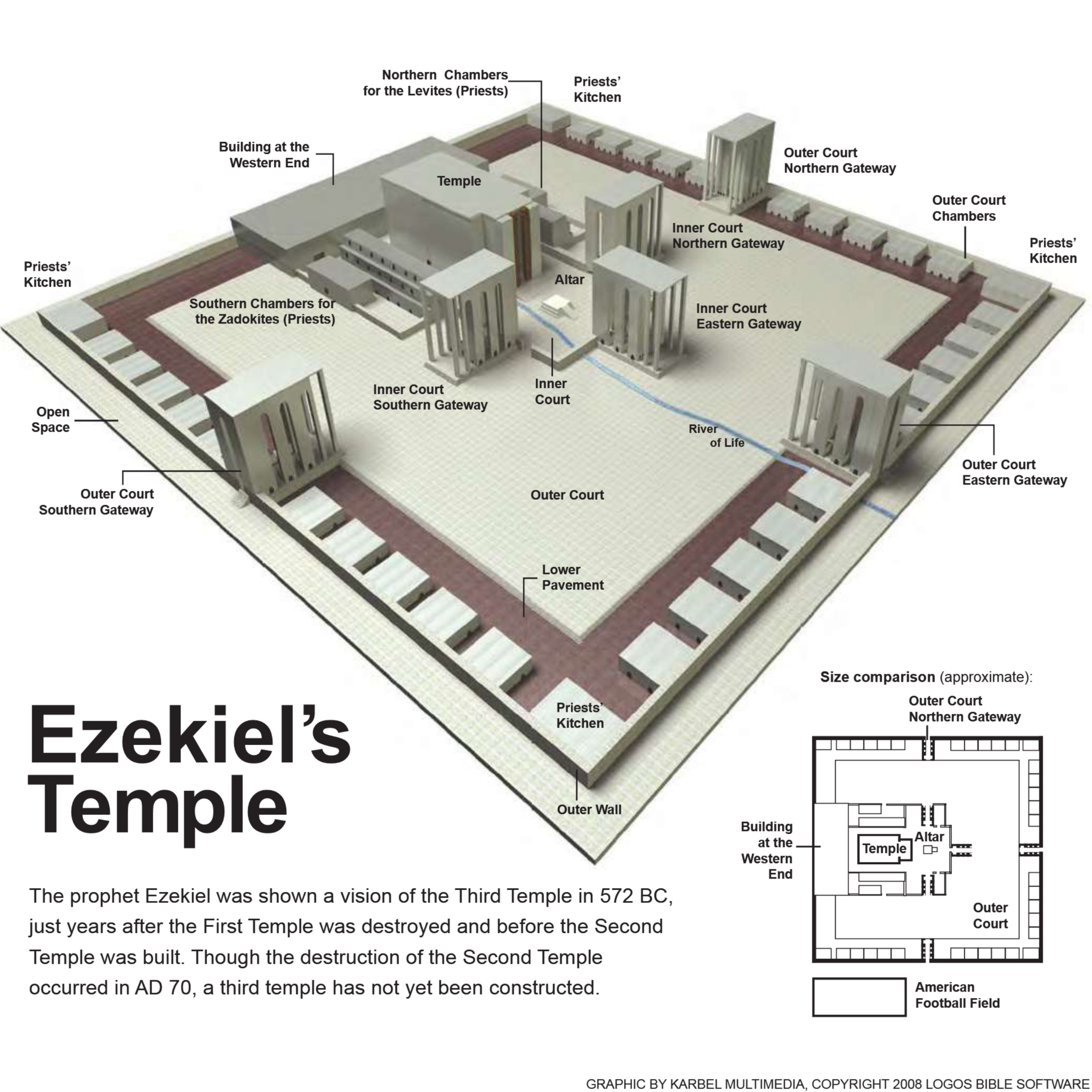 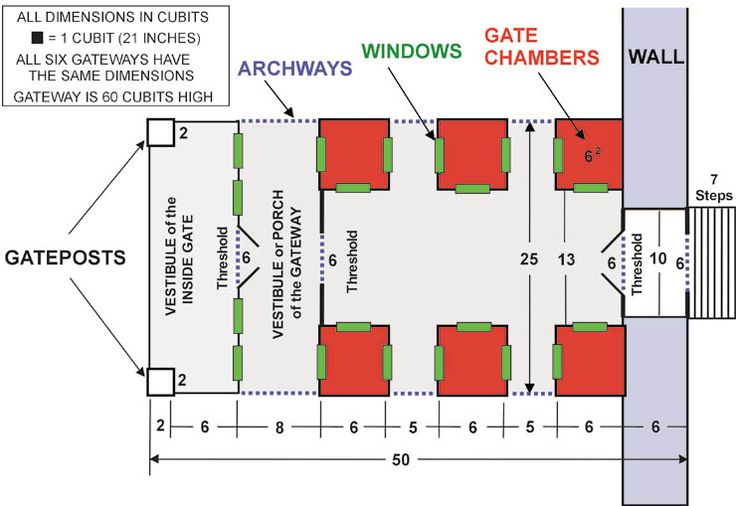 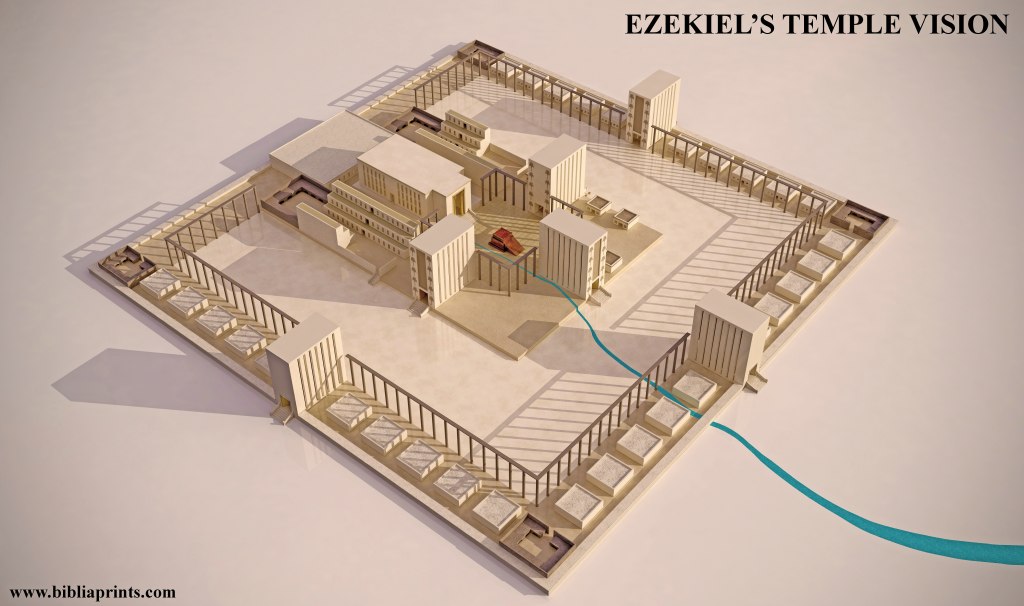 3
Ez 43-46, Ministry of the Sacrifices and Feasts at the Millennial Temple
OFFERINGS				 (Leviticus 1-7)	      Priest’s duty to discern and teach (Lev 10:1-11)
1. Burnt (12x)	43:18, 24, 27; 44:11; 45:15, 17, 23, 25; 46:2,12-13, 15        Altar consecrated: 40:27, 43:13-17
2. Sin (11x)	43:19, 22, 25; 44:27, 29; 45:17, 19, 22-23, 25; 46:20
3. Peace (5x)	43:27, 45:15, 17; 46:2, 12
4. Grain (10x)	44:29, 45:13, 15, 17, 24-25; 46:11, 14-15, 20.  with oil (8x): 45:14, 24-25, 46:5, 7, 11, 14-15 
5. Trespass (2x)	44:29; 46:20	
6. Drink (1x)	45:17 (44:21 no priest drinks wine in the inner court)

FEASTS					(Leviticus 23)	SPECIAL DAYS
1-2. Passover & Unleavened Bread	45:18-24		1. New moons: 45:17, 46:1 (monthly)
3.     Tabernacles	45:25 					2. Sabbaths:      45:17, 46:1 (every 7th day)
							3. Year of liberty:  46:17 (every  50th year)
OMITTED
Offerings: daily burnt each evening, incense, wave or heave, high priest
Feasts: Firstfruit, Pentecost, Trumpets, Atonement		
Special days:  Land rest (every 7th year)

PRINCE					(Ezekiel 44:3, 45:7, 16-17, 22; 46:2, 4, 6, 8, 10, 12, 16-18; 48:21-22) 
Who is the prince?  has sons, no priestly rights to enter the temple court.   
What is his role?  Only he ministers at the east gate between the people and the priests (45:16-17).
Ministry of the Millennial Temple
Ezekiel		        								
43:1-6   God’s Glory Fills the Temple Again

43: 7-12   Israel’s Sin Prevented God’s Presence

43:13-27  The Altar in the Temple (the sons of Zadok, not the Levites, minister at the altar)

44:1-3       East Gate is Sealed

44:4-14     Levites ministry in the temple (routine support duties)

44:15-31   Priests ministry in the temple (offering sacrifice duties - only the sons of Zodak)

45:1-8        Portions of land

45:9-12      Honest weights and measures (law of the house)

45:13-46:15   Laws for Ministry

46:16-18    The prince’s inheritance for his sons 

46:19-24     Outer court kitchens at 4 corners, for boiling

Next Sunday:  Ezekiel  47-48 and review of Ezekiel 40-48.